American Rescue Plan Act of 2021
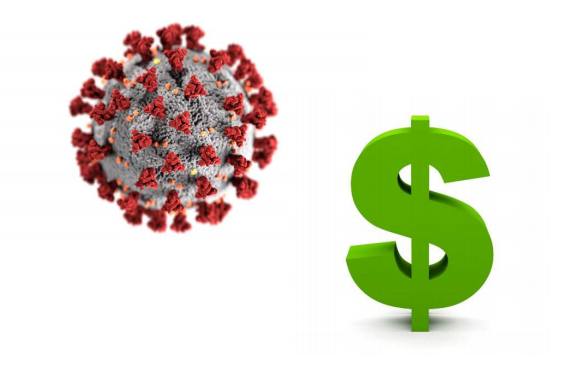 Learning Objectives
American Rescue Plan Act (ARPA) Background

ARPA’s Components

Allowable Uses for ARPA Funds

ARPA’s Implementation and Timeline

Revenue Loss Walkthrough
[Speaker Notes: This presentation will provide a comprehensive overview of the American Rescue Plan Act (ARPA).  The WTA typically begins its educational presentations with Learning Objectives.  They provide a roadmap of the topics that we will be encountering during this evening’s presentation.
The first section will provide context as to where ARPA came from, and its historical significance.  
The second section will review the main components of ARPA.
The third section will provide some example ARPA allocations.  
The fourth section will review what we know so far as to the allowable uses for ARPA funds.  
Finally, we’ll discuss the future of ARPA concerning its implementation and the timeline for the distribution of funds.]
Before we begin….
WTA is constantly processing new information from Treasury

Do not interpret information in the presentation as being final

TARGETED PATIENCE IS KEY!

WTA Communication
[Speaker Notes: On Monday, May 10th, the U.S. Department of the Treasury released the Treasury Guidance that we’ve been waiting for since ARPA’s passage.  The Interim Final Rule that they released was over 150 pages in length, and filled with references to other programs, different conditions for reporting, and a limited list of examples for allowable usage of ARPA funds.  
There is a LOT of information to sift through, and not all of it is relevant to town government.  Therefore, we need to emphasize patience as we continue to process and research the information contained in Treasury’s Guidance.  
Please do not interpret any of the information contained the presentation as final or definitive.  You can take direction from it because the information comes from the Treasury guidelines, but we will continue to learn more about ARPA as time goes on.  
PATIENCE IS KEY – There is risk if your town spends this money too hastily.  Prematurely spending may lead to uses that are not allowed under final guidance.  In addition, your town may discover a better use of funds at a later time, and miss out on an opportunity that would better serve your town.  
The WTA, as well as many others right now, are reviewing Treasury guidance and seeking greater clarification when needed.  Once we have developed a fully comprehensive analysis of ARPA, we will release additional information about ARPA funding and allowable uses.  
The overall purpose of this evening’s presentation, will be to give you a firm understanding of ARPA and some direction as to the allowable uses of the funds.]
Background
On March 11th, President Biden signed the American Rescue Plan Act

ARPA is the fourth COVID-19 related response 
Families First Coronavirus Response Act (FFRCA)
Coronavirus Aid Relief and Security Act (CARES)
Consolidated Appropriations Act (CAA)

FIRST EVER direct allocation to towns
State serves as pass through to non-entitlement communities (under 50K population)
Need to demonstrate fiscal responsibility in local government
[Speaker Notes: On March 11th, 2021 President Biden signed the American Rescue Plan Act otherwise known as ARPA.  ARPA is the fourth COVID-19 related response act to have been signed into law.  

The preceding acts were the Families First Coronavirus Response Act (unemployment)
 Coronavirus Aid, Relief and Economic Securities Act (PPP, direct checks ($1,200), $ to state government).  If you recall, last summer and into the fall, the CARES act was the act which introduced the Routes to Recovery program.  Many of your communities used your Routes money to help improve your town halls, purchase sanitation supplies, and purchase election equipment.  This was state money they shared with local government and was a reimbursement program.  ARPA’s implementation will be very different compared to the Routes to Recovery program, and we’ll talk about a little more later in the presentation.  
Consolidated Appropriations Act (more direct checks - $600)

This is the FIRST EVER direct allocation from the federal government to towns, or the first ever direct allocation that we’re aware of.  The WTA and NATAT (The National Association of Towns and Townships) have been asking for this for years.  The reason why it’s important for all towns to be aware of ARPA is because this is the first time that town’s will use funds that come directly from the federal government.  If we compare this to routes to recovery, the CARES act gave money to state governments.  On the other hand, the states under the ARPA program merely serve as a pass through.  They are not allowed to place any additional restrictions or requirements on your allocations.  Long story short, all towns need to be aware of the funds they’re about to receive and how they can use them.  Ultimately, when you put that money through other channels, it creates an inefficient system. For example, in 2020 the Federal government provided $63.3 million for town, city, village and county roads. Because of Federal rules, less than 6% of town roads are even eligible. The limited eligibility developed by Washington politicians doesn’t help, but even so, you’d think towns would at least get a little of this pot. Last year we got exactly ZERO
We want to continue to demonstrate that towns are the most fiscally responsible form of government by using these funds efficiently and effectively.  It’s our responsibility to prove that to the federal government.]
Background
ARPA specifies a 60-day deadline (May 10th) for Treasury to distribute funds
Treasury was late on this deadline so Wisconsin didn’t receive until early June

Funds flow to state who has a 30-day period to distribute funds to non-entitlement communities

Department of Revenue processed 2 rounds of checks already

To date, all but 8 towns and 1 village have accepted funds
The state cannot redistribute these funds until early August 

The second half of your allocations will be distributed no earlier than one year from first allocation

Funds must be officially committed by December 31, 2024
Projects must be completed by December 31, 2026
Fund Breakdown
$1.9 trillion relief package

$362 billion Coronavirus State and Local Fiscal Recovery program

4 Separate Funds

$10 billion Capital Projects Fund

$2 billion Local Assistance and Tribal Consistency Fund

$350 billion State Fiscal Recovery Program 
Governor Evers - $2.5 billion
[Speaker Notes: In total, ARPA is a gigantic federal spending bill.  The total amount of money in ARPA is $1.9 trillion.  What you as town officials need to be aware of is the Coronavirus State and Local Fiscal Recovery program.  The federal government allocated $362 billion dollars to this program, and it’s split into four different “pots”.  
The first pot is the capital projects fund.  The capital projects fund allocates 10 billion dollars to state, territorial, and tribal governments to fund capital projects needed to respond to the coronavirus pandemic.  It’s unclear as to what opportunities the state will use these monies for ;however, the governor will likely provide direction.  A minimum of $100 million dollar will be given to each state and the rest will be distributed through a grant process.  
The second pot of money is $2 Billion for Tribes. 
The state fiscal recovery program allocates $350 billion to state governments and $3.2 Billion to Wisconsin.]
Fund Breakdown (cont.)
Local Fiscal Recovery Fund
Counties ($65.1 billion)
WI – ($1.129 billion)

Municipalities with populations over 50,000 ($45.6 billion)
WI – ($787.9 million)

Municipalities with populations less than 50,000 ($19.5 billion)
WI – ($399.2 million)
[Speaker Notes: The fourth category is what everyone is talking about, the Local Fiscal Recovery Fund.]
Allowable Uses
Treasury has released Interim Final Rule
Provides some clarity regarding Allowable Uses

Non-Exclusive List of Items

Generally, at least a 2 part analysis if not on list
To what extent was the entity, group, sector negatively impacted by the pandemic
How is the use you’re engaging in proportionately addressing the negative impact

WTA strongly encourages you to read all ARPA guidance
Allowable Uses
Support public health expenditures
Services and programs to contain and mitigate spread of COVID-19
PPE purchases
Ventilation improvements in public facilities
Qualified Payroll
Vaccine Incentives

2. Address negative economic impacts caused by public health emergency
Supporting Small Businesses
Address financial challenges caused by pandemic through loans, grants, in-kind assistance
Aid to households and individuals
Speeding the recovery of the tourism, travel, and hospitality sectors
[Speaker Notes: The next section of this presentation will cover the allowable uses that we know of so far.  We generally know of 5 broad categories of expenses that ARPA funds can be used for.  Treasury has provided several examples, although at several points throughout their guidance they emphasize that these are non-exclusive lists meaning that there could be other allowable expenses that are out there that are not included on there lists.  
Support public health expenditures, by funding COVID-19 mitigation efforts, medical expenses, behavioral healthcare, and certain public health and safety staff;
Address negative economic impacts caused by the public health emergency, including economic harms to workers, households, small businesses, impacted industries, and the public sector]
Allowable Uses
Replace lost public sector revenue
Counterfactual Revenue – Actual Revenue

Base Year Revenue * [(1 + growth adjustment) ^( n/12)]
Base Year Revenue is your 2019 actual revenue
Growth adjustment is the greater of 4.1 percent or your average annual revenue growth in 2017, 2018, 2019
N is number of months

Perform Calculations for
2020, 2021, 2022, 2023
[Speaker Notes: 3. Replace lost public sector revenue
You may use ARPA to replace public sector “general revenue”.  General revenue is defined very broadly under ARPA, and includes many different revenue streams for towns.  Some examples that might be effected by this allowable use for a town might be the revenue received from room taxes or hall rentals.  
General revenues also include intergovernmental revenues from the state, but not the federal government.  
There is a calculation to use to identify loss of revenues.  Towns can use either a formula based on their average annual revenue growth OR 4.1%, whichever is higher.  It is presumed that any loss using these methods is due to COVID-19.  You do not need to demonstrate that reduction in revenue is due to the public health emergency.  
This is a difficult application for many towns as towns derive the majority of their revenue from property taxes.]
Allowable Uses
4.  Provide premium pay for essential workers
“Those workers needed to maintain continuity of operations of essential critical infrastructure sectors….”

Up to $13 per hour in addition to wages

Cannot exceed $25,000 per eligible worker

150% total pay limit

Not for elected officials
[Speaker Notes: 4. Provide premium pay for essential workers
Such workers include
Staff at nursing homes, hospitals, and home care settings
Workers at farms, food production facilities, grocery stores, and restaurants
Janitors and sanitation workers
Public health and safety staff
Social service and human services staff
Premium pay can be up to $13 per  hour in addition to worker’s wages
Limits
Cannot exceed $25,000 per year
Workers total wages cannot exceed 150% of what the residing state’s average annual wage for all occupations or their residing county’s average annual wage, whichever is higher, on an annual bases
If the 150% limit is exceeded, the local government must provide written justification as to why the premium pay or grant is responsive to workers performing essential work during the public health emergency]
Allowable Uses
Invest in water, sewer, and broadband infrastructure
Water and Sewer (including Stormwater)
Construct, improve, and repair wastewater treatment plants
Control non-point sources of pollution
Culverts?  Ditches?

Broadband
Unserved and underserved households and businesses
Lacking a wireline connection that reliably delivers minimum speeds of 25 mbps download and 3 mbps upload
Standard: Service must meet or exceed upload and download speeds of 100 mbps unless 20mbps upload is justifiable
[Speaker Notes: 5. Invest in water, sewer, and broadband infrastructure
Water and Sewer
Limited applications for towns
Broadband
Can use ARPA funds for broadband infrastructure projects
Standards and expectations for these projects
Exception for geography, topography, or excessive costs]
WELL, WHAT ABOUT ROADS?
Only to the extent for:

Revenue Replacement
Non-eligible items
Funds cannot be:
 Deposited into pension funds
“Extraordinary contribution to a pension fund for the purpose of reducing an accrued, unfunded liability”
Payroll contributions are allowable for employees whose wages and salaries are an eligible use of funds 

Used to fund debt services, legal settlements or judgements, and deposits to rainy day funds or financial reserves
[Speaker Notes: Local governments cannot dump their ARPA money into their pension funds. 
One of the questions that we had when we read the original ARPA language was whether local governments could use their ARPA allocations to pay for WRS contributions for employees who qualify.  If you would’ve strictly interpreted the original language it would’ve appeared that they wouldn’t have qualified.  The guidance provides additional clarification as to what “deposit” means.  Payroll contributions are allowable for WRS employees (but only those who are eligible to be covered through ARPA)]
Next Steps
SAMS Registration if you have not already

Have a community conversation about priorities

If priorities are clearly eligible in Interim Rule, go for it

If not…
Wait for Final Rule
Run the Revenue Loss Calculator

Get comfortable with reporting required (10/31/21)
Revenue Loss
Compare two numbers
Actual Revenue - the revenue you take in that year
Counterfactual Revenue – generated through a formula
You DO NOT have to prove how each dollar was lost due to COVID 19
If counterfactual revenue is larger than actual revenue, any difference is presumed to be due to COVID 19
Analysis is done in:
2020
2021
2022
2023
Revenue Loss
Counterfactual Revenue
Base Year Revenue * [(1 + growth adjustment) ^( n/12)]
Base Year Revenue: Revenue for 2019
Growth Adjustment: The higher of either 4.1% (federal growth rate) or your community’s average annual revenue growth over the three full fiscal years prior to the COVID-19 public health emergency (internal growth rate)
n: The number of months that have elapsed since the end of the base year to the calculation date
2020: n=12
2021: n=24
2022: n=36
2023: n=48
Revenue Loss
Counterfactual Revenue Calculation Process

Step One:
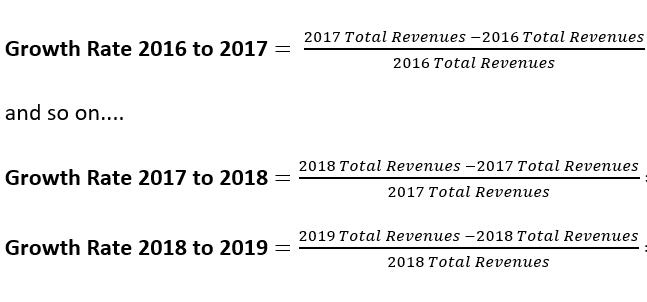 Revenue Loss
Step Two




Step Three
Compare Internal Growth Rate to Federal Growth Rate
Is 4.1% higher than the internal growth rate?
MUST take higher of the two
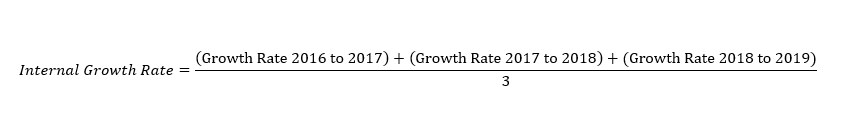 Revenue Loss
Perform the analysis
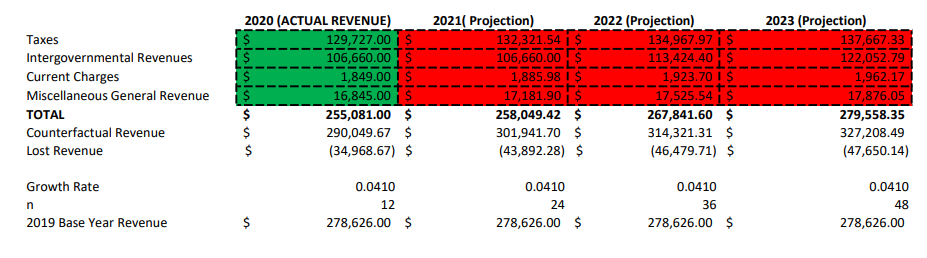 Revenue Loss
What counts as revenue?
Taxes
E.g. property taxes, room taxes
Intergovernmental Revenue
Excludes federal money (excludes federal money distributed by the state government)
E.g. grants, shared revenue, general transportation aid
Charges
Excludes utility service charges
Miscellaneous General Revenue
E.g. interest from bank
Revenue Loss
Please go to the Information Library on the WTA Website for an example calculation and access to the revenue loss calculator
Questions?
WTA… 
– Website: www.wisctowns.com 
– Phone: (715) 526-3157 
– Fax: (715) 524-3917 
– E-mail: wtowns@wisctowns.com 
– Address: W7686 County Road MMM Shawano, WI 54166